c
a
b
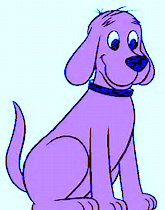 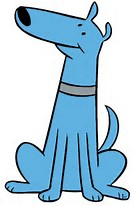 Child
Horus
Father
Osiris
Mother Isis
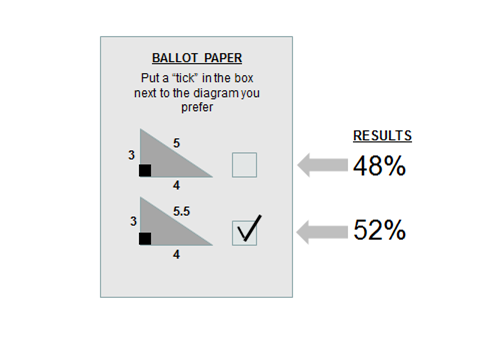